Iniciamos  
la construcción de  la 
Av. Alsacia
Volante: 1 Fecha: XXXX  Localidades: xxxxxx  Contrato:  xxxx de xxxx
Entérese de las actividades que realizaremos para hacer realidad este proyecto que beneficiará los habitantes de … (escoger la o las zonas o mencionar los barios o la localidad).
Reunión de inicio
Insertar render del proyecto. NO distorsionar la imagen. Eliminar el recuadro posteriormente.
Escriba  la fecha de la reunión
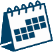 Escriba  la hora de la reunión
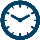 Escriba  el lugar de la reunión
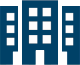 La participación de la comunidad fortalece los proyectos.
Más información en nuestro PUNTO IDU.
Dirección 
Horario
Teléfono: 
Correo:
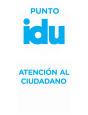 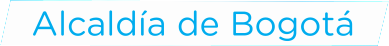 Mayor información sobre  el proyecto:
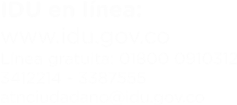